МБДОУ – детский сад №521
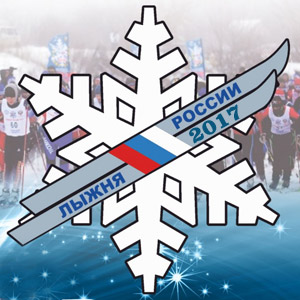 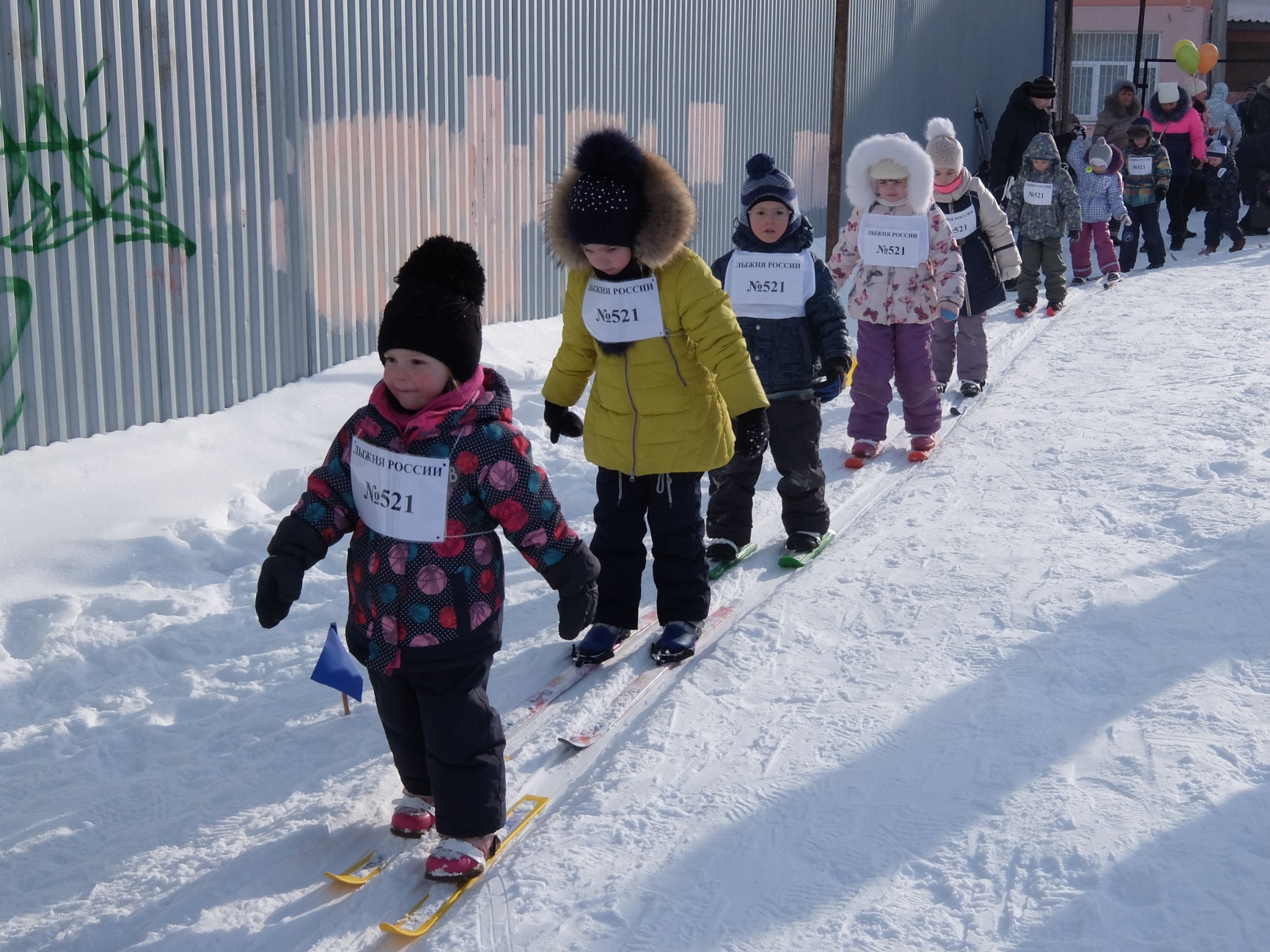 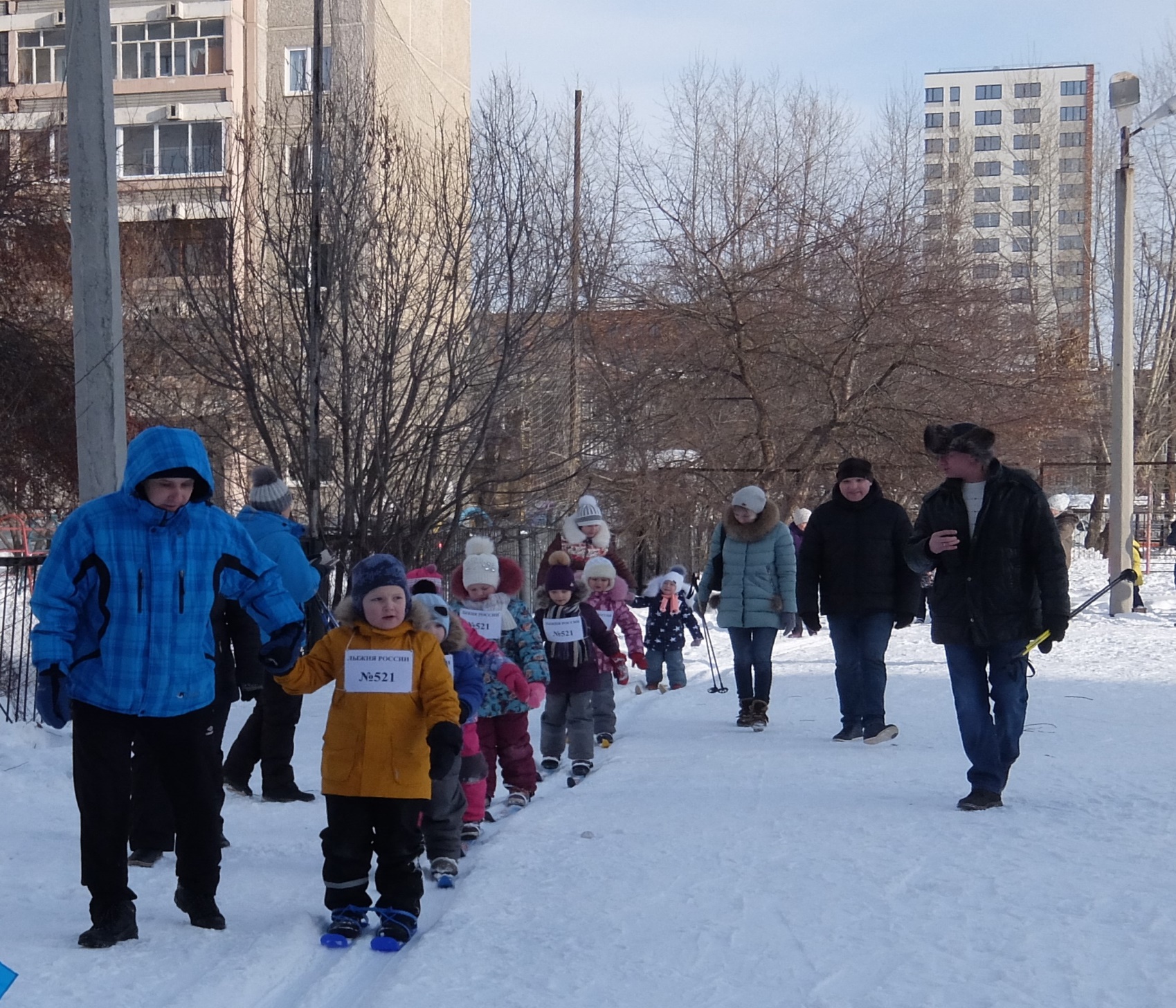 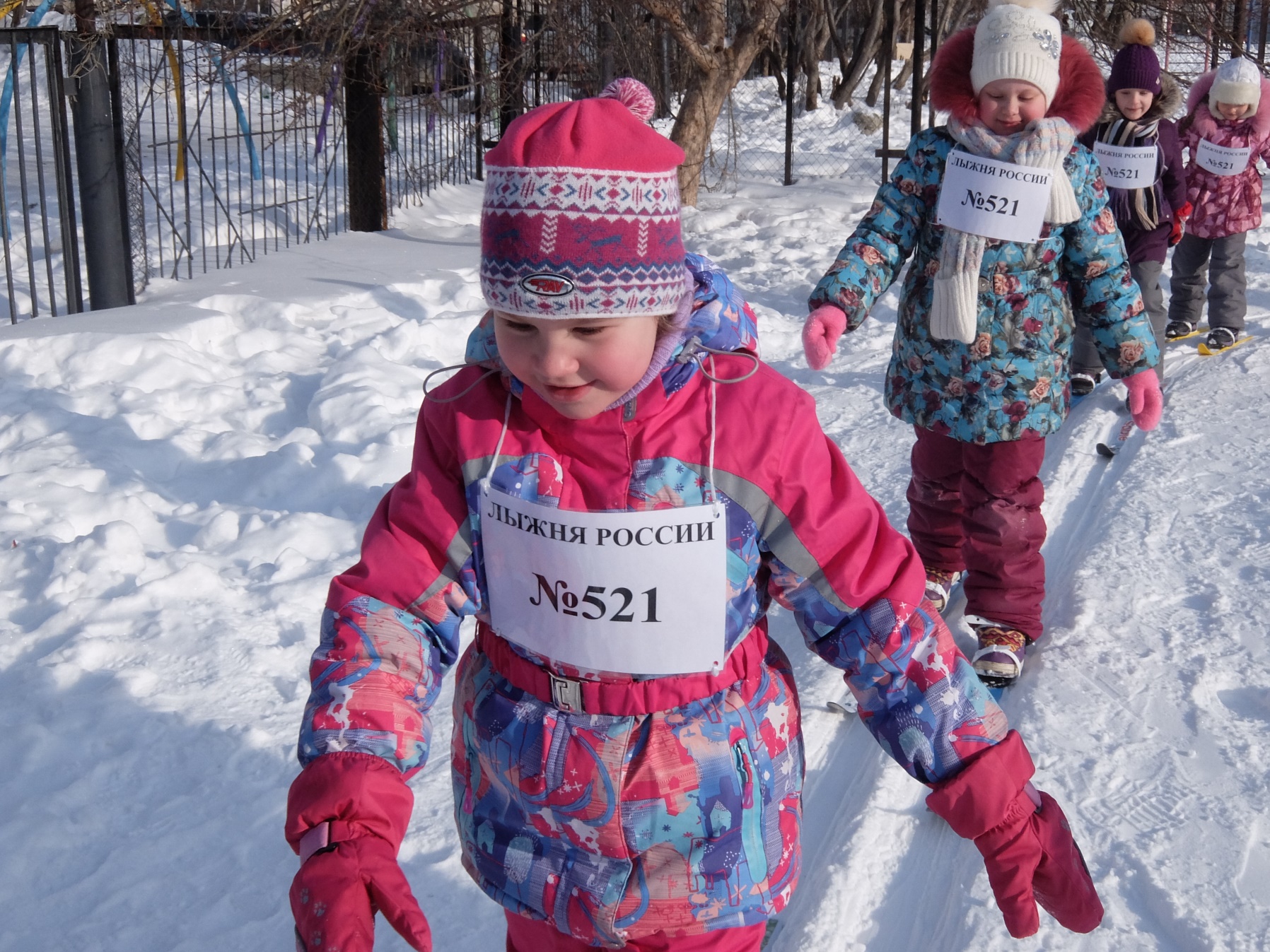 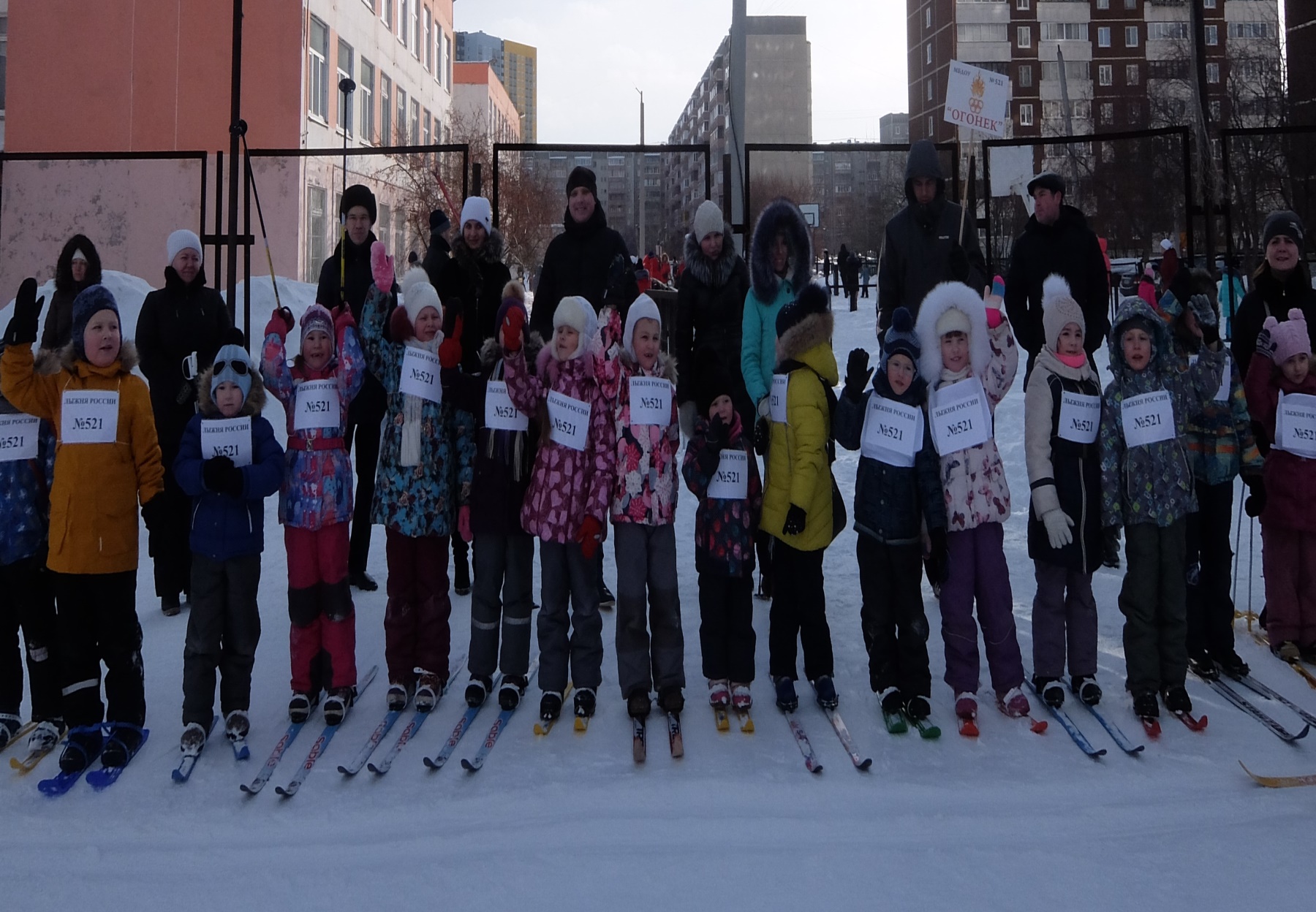 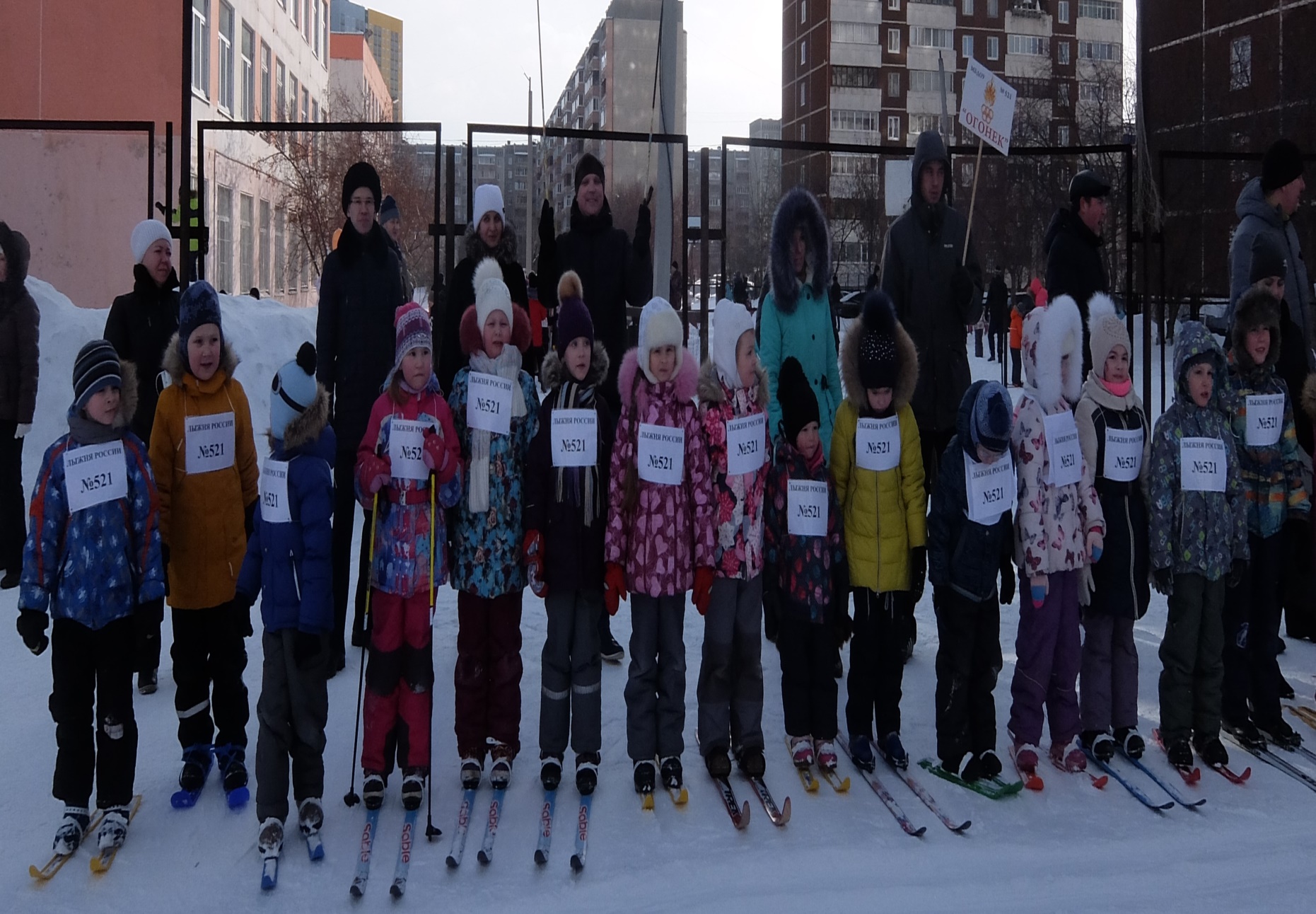